MEDITAZIONI METAFISICHE
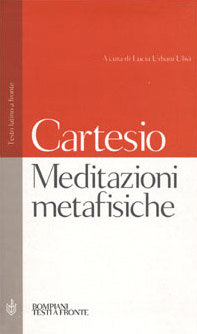 Cartesio
Domanda:
C’è qualcosa che posso conoscere con certezza?
- Su cui fondare ogni altra mia conoscenza
DUBBIO METODICO
Scartare tutto ciò su cui si ha un minimo dubbio
Conoscenze SENSIBILI
I sensi ci ingannano: es. oggetti lontani
 il problema dei sogni
Conoscenze MATEMATICHE
Passaggio al DUBBIO IPERBOLICO:
- ipotesi del GENIO MALIGNO
“Io supporrò dunque che vi sia non già un vero dio ma un certo cattivo genio, non meno astuto e ingannatore che possente, che abbia impiegato tutta la sua industria ad ingannarmi. Io penserò che il cielo, aria, la terra, i colori, le figure, i suoni e tutte le cose esterne che vediamo, non siano che illusioni e inganni”
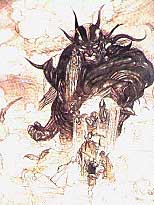 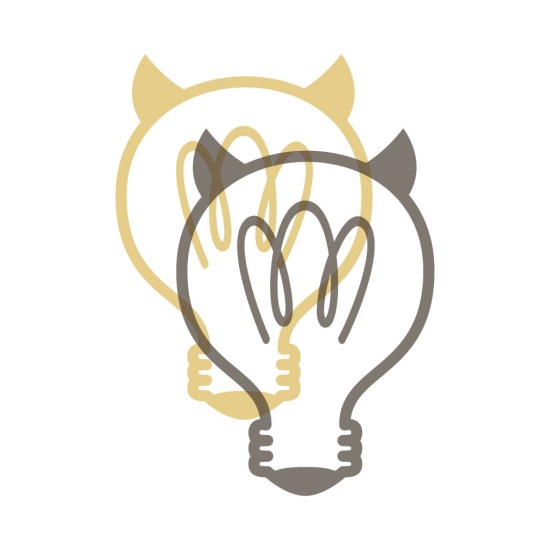 Il genio maligno 
HA CANCELLATO OGNI CERTEZZA…

MI INGANNA SEMPRE E COMUNQUE: 
mette nella mia testa idee che non corrispondono ad alcuna realtà

Ma se MI inganna 
almeno una certezza ce l’ho
Nel momento in cui MI inganna, 
IO 
(come MENTE che viene ingannata) 
ESISTO
EVIDENZA INTUITIVA
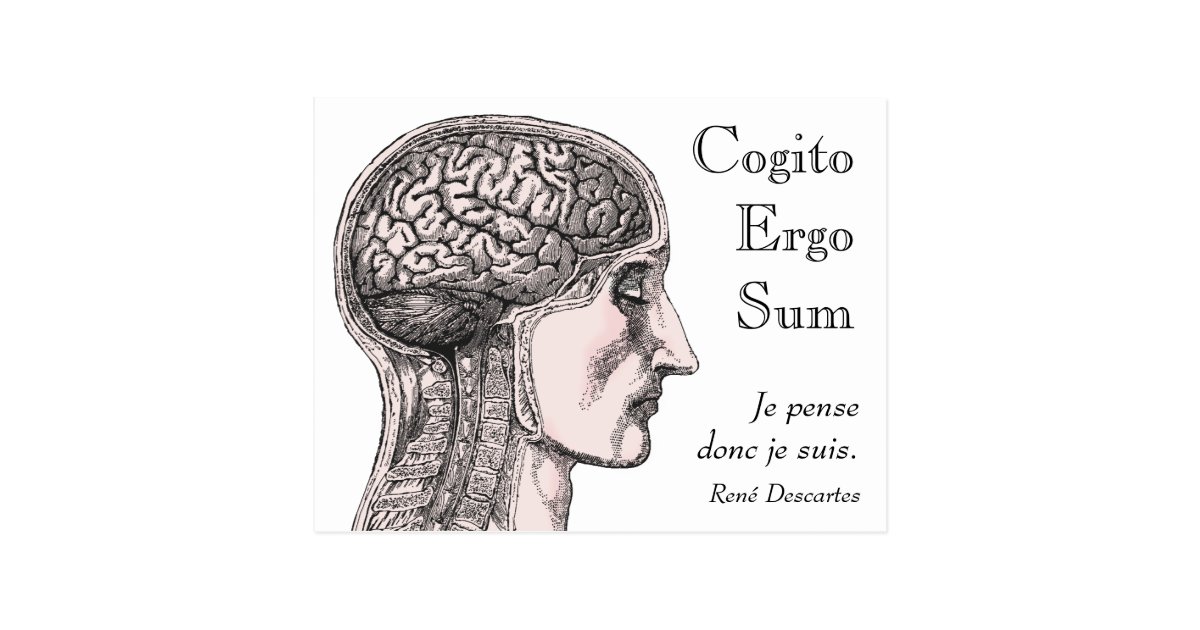 Nel momento in cui PENSO, devo esistere come cosa che pensa: COGITO ERGO SUM
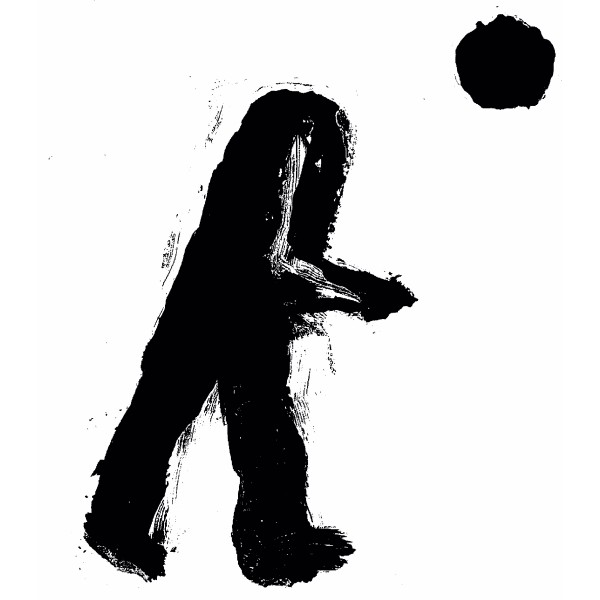 Non esisto però ancora come corpo: sono una mente e basta, qualcosa che PENSA. 

L’OGGETTO del mio pensiero può anche non essere reale, un INGANNO del genio maligno…
“La meditazione che feci ieri m’ha riempito lo spirito di tanti dubbi, che, oramai, non è più in mio potere dimenticarli. E tuttavia non vedo in qual maniera potrò risolverli; come se tutt’a un tratto fossi caduto in un’acqua profondissima, sono talmente sorpreso, che non posso né poggiare i piedi sul fondo, né nuotare per sostenermi alla superficie. Nondimeno io mi sforzerò, e seguirò da capo la stessa via in cui ero entrato ieri, allontanandomi da tutto quello in cui potrò immaginare il minimo dubbio, proprio come farei se lo riconoscessi assolutamente falso; e continuerò sempre per questo cammino, fino a che non abbia incontrato qualche cosa di certo, o almeno, se altro non m’è possibile, fino a che abbia appreso con tutta certezza che al mondo non v’è nulla di certo [questa, perlomeno, sarebbe una certezza, seppur negativa].
TEXT
Archimede, per togliere il globo terrestre dal suo posto e trasportarlo altrove, domandava un sol punto fisso ed immobile. Così io avrò diritto di concepire alte speranze, se sarò abbastanza fortunato da trovare solo una cosa, che sia certa e indubitabile. Io suppongo, dunque, che tutte le cose che vedo siano false; mi pongo bene in mente che nulla c’è mai stato di tutto ciò che la mia memoria, riempita di menzogne, mi rappresenta; penso di non aver senso alcuno; credo che il corpo, la figura, l’estensione, il movimento ed il luogo non siano che finzioni del mio spirito. Che cosa, dunque, potrà essere reputato vero? Forse niente altro, se non che non v’è nulla al mondo di certo.
TEXT
Ma che ne so io se non vi sia qualche altra cosa, oltre quelle che ora ho giudicato incerte, della quale non si possa avere il minimo dubbio? Non v’è forse qualche Dio, o qualche altra potenza, che mi mette nello spirito questi pensieri? Ciò non è necessario, perché forse io sono capace di produrli da me. Ed io stesso, almeno, sono forse qualche cosa? Ma ho già negato di avere alcun senso ed alcun corpo. Esito, tuttavia; che cosa, infatti, segue di là? Sono io talmente dipendente dal corpo e dai sensi, da non poter esistere senza di essi? Ma mi sono convinto che non vi era proprio niente nel mondo, che non vi era né cielo, né terra, né spiriti, né corpi; non mi sono, dunque, io, in pari tempo, persuaso che non esistevo? No, certo; io esistevo senza dubbio, se mi sono convinto di qualcosa, o se solamente ho pensato qualcosa.
TEXT
Ma vi è un non so quale ingannatore potentissimo e astutissimo, che impiega ogni suo sforzo nell’ingannarmi sempre. NON V’È DUNQUE DUBBIO CHE IO ESISTO, S’EGLI M’INGANNA; E M’INGANNI FIN CHE VORRÀ, EGLI NON SAPRÀ MAI FARE CHE IO NON SIA NULLA, FINO A CHE PENSERÒ DI ESSERE QUALCHE COSA. Di modo che, dopo avervi ben pensato, ed avere accuratamente esaminato tutto, bisogna infine concludere, e tener fermo, che questa proposizione: “io sono, io esisto”, è necessariamente vera tutte le volte che la pronuncio, o che la concepisco nel mio spirito”
TEXT
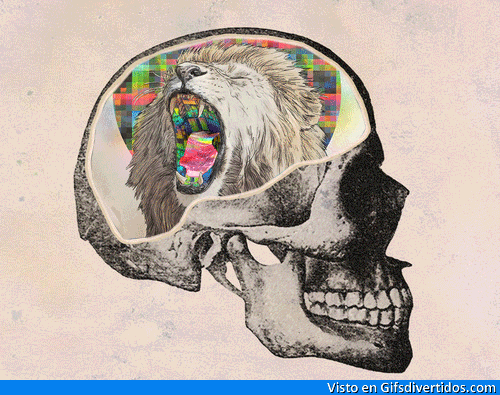 DUNQUE, SONO UNA MENTE CHE PENSA…

PROCEDIAMO PER ANALISI: COSA CONTIENE UNA MENTE?
IDEE:

INNATE
AVVENTIZIE
FATTIZIE
INNATE
IDEE CHE HO FIN DALLA NASCITA
 SONO UNIVERSALI
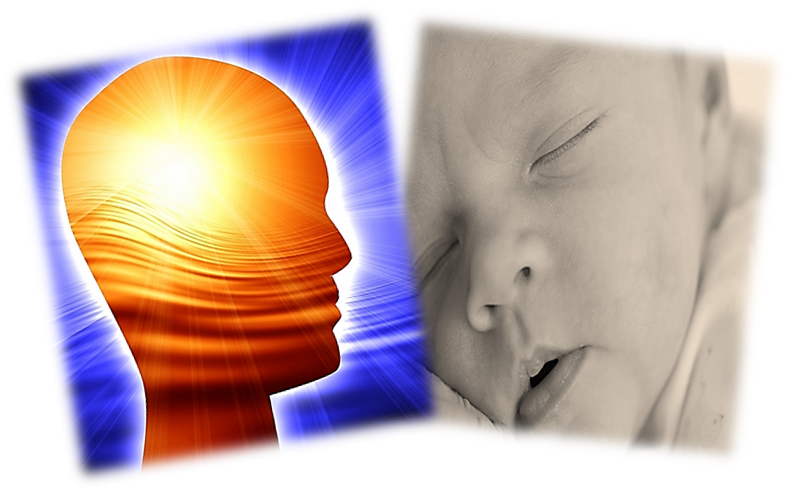 Esempi: leggi logiche; Dio
avventizio = venuto da fuori
AVVENTIZIE
IDEE CHE MI SEMBRA DI PRENDERE DA FUORI DI ME
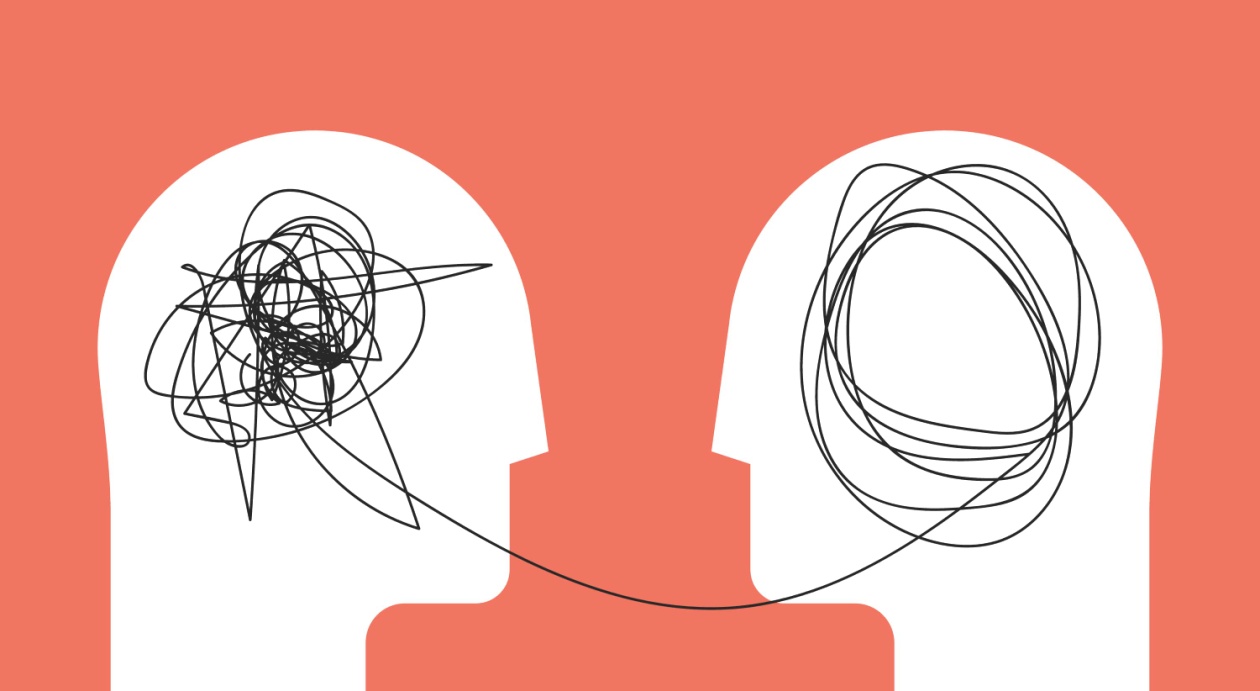 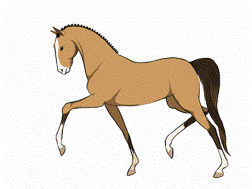 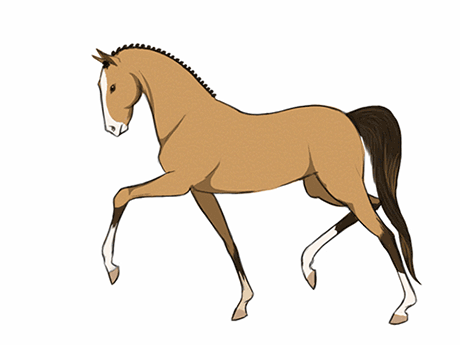 Esempi: tavolo, albero, cavallo
fattizio = fatto a mano, artificiale
FATTIZIE
IDEE CHE COSTRUISCO DA SOLO
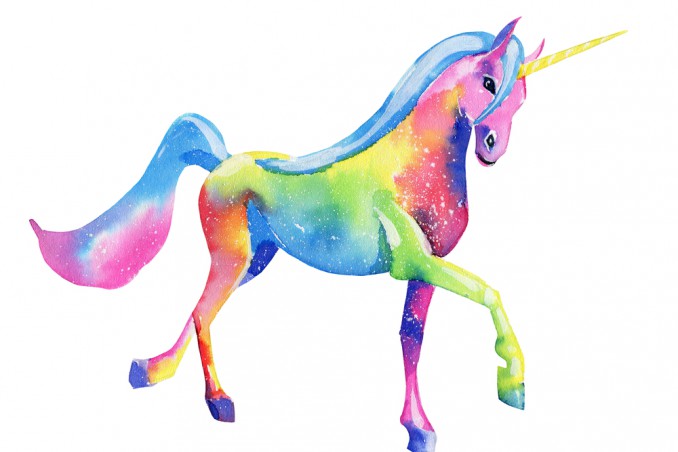 Esempi: unicorno
DA DOVE DERIVANO TALI IDEE?

POSSO ESSERNE LA CAUSA?

DA COSA SONO CAUSATE?
La causa di un’idea non può contenere minore perfezione e realtà dell’idea che produce
EFFETTO
CAUSA
IMPOSSIBILE!
C’è un’idea TANTO PERFETTA che non posso averla concepita io stesso (IMPERFETTO E FINITO)





L’IDEA DI DIO
…una sostanza infinita, eterna, onnisciente, onnipotente e creatrice

Chi potrebbe averla messa dentro di me?
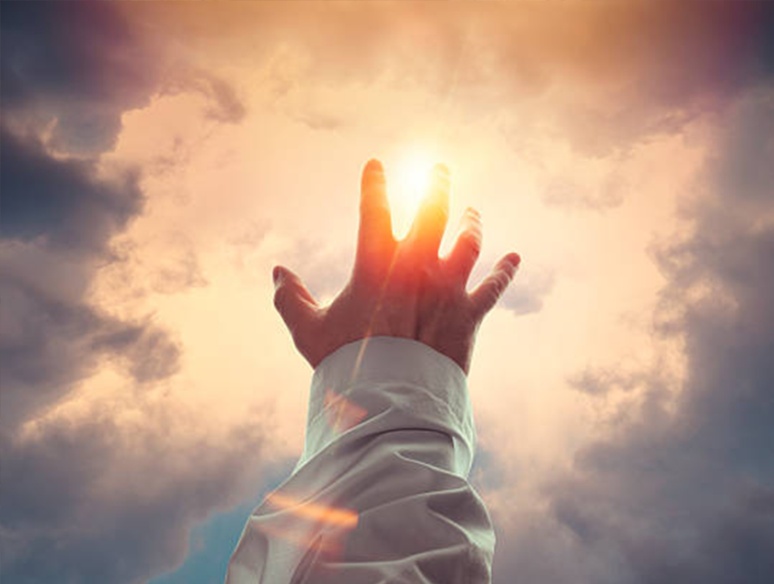 Poi… abbiamo detto che la nostra MENTE È FINITA. Ma CHI L’HA CREATA? 

Se l’avessi creata IO, visto che posso pensare a cose infinite e perfette, MI SAREI CREATO INFINITO E PERFETTO. 

Allora sarà stato DIO a crearmi. 

Quindi Dio esiste e ha creato l’uomo finito, ponendo però in lui l’idea dell’infinito e della perfezione.
TERZA PROVA DELL’ESISTENZA DI DIO 
LA PROVA ONTOLOGICA
SI PARTE DA UNA SEMPLICE DEFINIZIONE 
Definiamo “L’ESSERE PERFETTISSIMO”, cioè l’essere che possiede tutte le perfezioni
ONNIPOTENTE
ONNISCIENTE
ETERNO
INFINITO
…
POSSO LEVARLO? 

SE LO LEVO, NON E’ PIU’ PERFETTO!

NELLA MIA DEFINIZIONE, ALLORA, CI DEVE ESSERE ANCHE L’ESISTENZA.

ALLORA L’ESSERE PERFETTISSIMO (DIO) ESISTE!
ONNISCIENTE
ETERNO
ONNIPOTENTE
INFINITO
ESISTENTE
PERCHE’ CARTESIO VUOLE DIMOSTRARE L’ESISTENZA DI DIO?

PER DIMOSTRARE L’ESISTENZA DEI CORPI
Se Dio esiste, essendo perfetto (e dunque BUONO), NON PUÒ INGANNARMI (non è un “genio maligno”).
Se Dio non è ingannatore, allora, ciò che reputo EVIDENTE, cioè LA PRESENZA DELL’OGGETTO DAVANTI A ME, separato da me, che mi comunica certe informazioni, è DIMOSTRATA
DIO E’ GARANZIA NECESSARIA DELL’ESISTENZA DEL MONDO
Domanda: 
Cosa possiamo CONOSCERE VERAMENTE DEL MONDO FISICO? 
Cosa possiamo conoscere con chiarezza e distinzione?
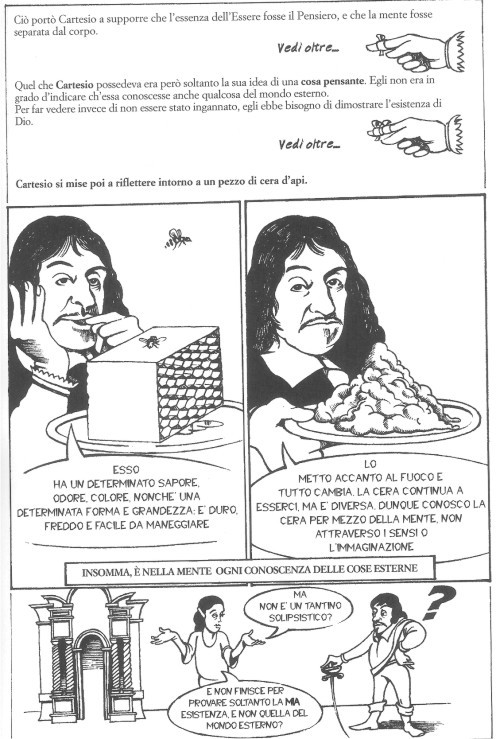 es. pezzo di cera
Cosa è restato del pezzo di cera, pur nelle trasformazioni avvenute?
QUALITÀ PRIMARIE
OGGETTIVE, UNIVERSALI
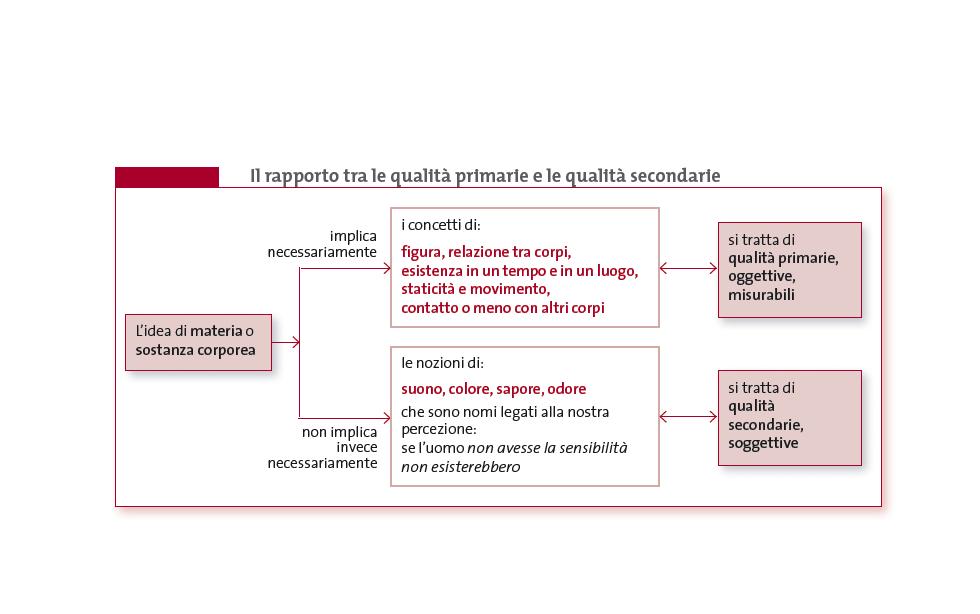 QUALITÀ SECONDARIE
SOGGETTIVE, SENSIBILI
La vera natura della cera (e di ogni oggetto) consiste non nell’odore, nel colore, nel sapore (le qualità secondarie, o qualità soggettive), ma solo nell’ESTENSIONE, ossia nel fatto che occupi uno spazio fisico, definibile con chiarezza e distinzione attraverso forme rigorosamente geometriche
DUALISMO CARTESIANO
INFLUENZA DI CARTESIO



PROBLEMA DELLA SEPARAZIONE MENTE/CORPO
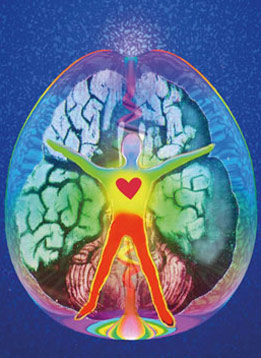 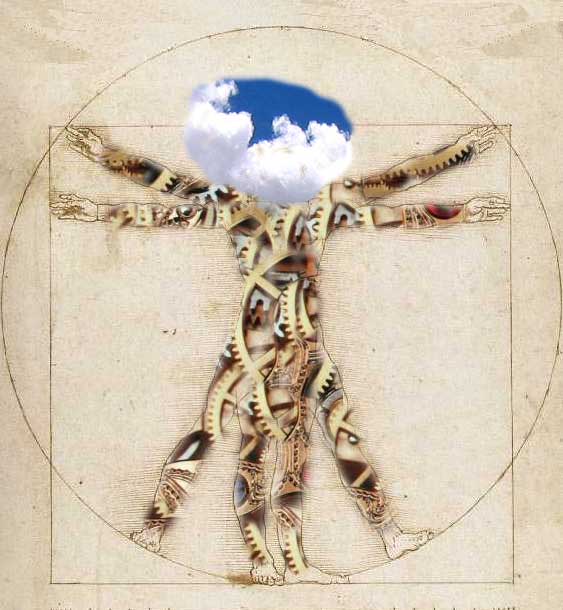 MECCANICISMO

TEORIA CHE CONSIDERA LA NATURA COME UNA GRANDE MACCHINA, UN CONGEGNO ORGANIZZATO SECONDO PRECISE LEGGI
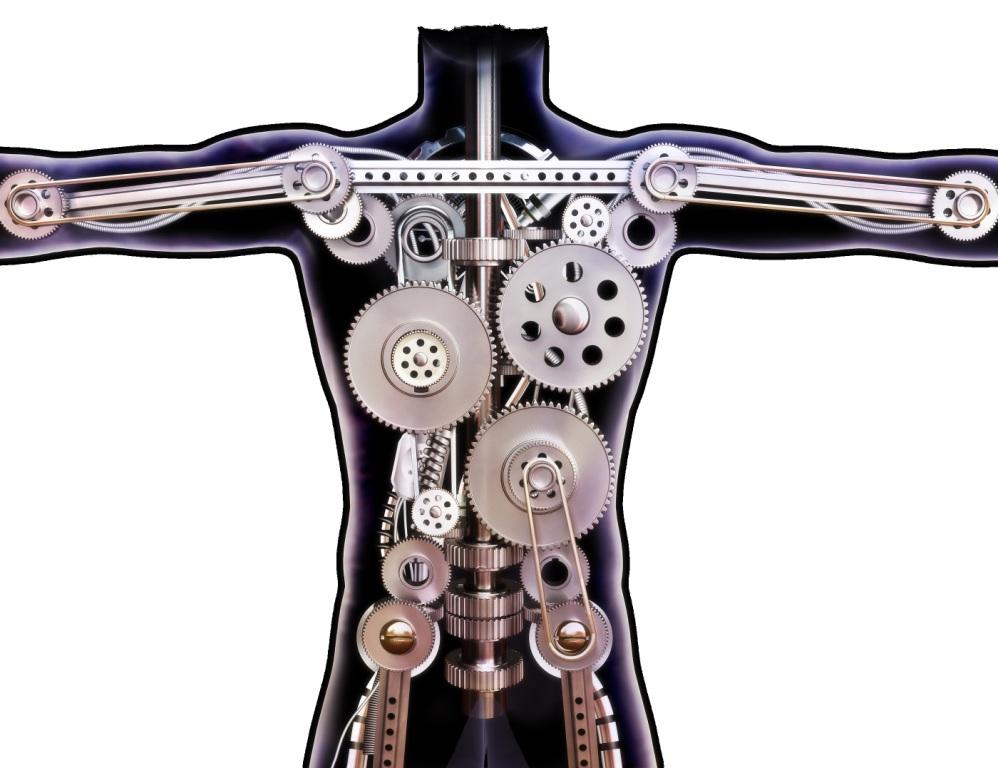 CORPI COME MACCHINE
DIFFERENZA CON L’ORIENTE
MENTE come “pilota” del corpo

Gli ANIMALI sono semplici MACCHINE
Aspetti positivi: lo sviluppo della MEDICINA
Come UNIRE mente e corpo?
MATERIALE
IMMATERIALE
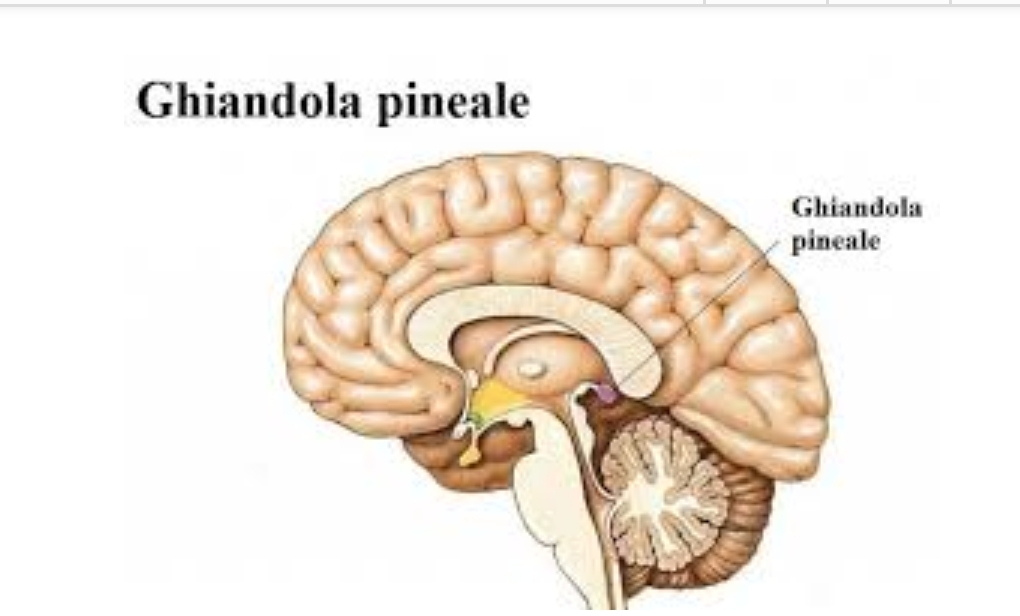 Come può un pensiero suscitare reazioni nel corpo? Ad esempio, il volere qualcosa aziona il mio movimento… Il pensiero dell’interrogazione mi provoca il mal di pancia… 

Come può un danno fisico, una malattia, una sostanza stupefacente, modificare i miei processi mentali? 

Che ruolo gioca il cervello in tutto ciò? Posso ridurre, ad esempio, il pensiero alla sola elettrochimica cerebrale, a processi solo fisici?
“L’ERRORE DI CARTESIO”
Mente e corpo sono separati? Sono due sostanze?
Noi siamo res cogitans, pensiero?
“Ed in verità si può benissimo paragonare i nervi della macchina che vi descrivo ai tubi delle macchine di queste fontane; i suoi muscoli e i suoi tendini agli altri diversi congegni e molle che servono a muoverle; i suoi spiriti animali all’acqua che le muove, di cui il cuore è la fonte e le concavità del cervello sono i castelli. Inoltre, la respirazione e altre siffatte azioni che sono per essa naturali e ordinarie e che dipendono dal corso degli spiriti, sono come i movimenti di un orologio o di un mulino che il corso ordinario dell’acqua può rendere continui. Gli oggetti esterni, che con la loro sola presenza agiscono contro gli organi dei suoi sensi, e che con questo mezzo la determinano a muoversi in parecchie maniere diverse, secondo la disposizione delle parti del suo cervello, sono come degli estranei che, entrando in alcune delle grotte di queste fontane, causano essi stessi, senza pensarvi, i movimenti che vi si fanno in loro presenza. Infatti, non possono entrarvi che camminando su certe piastrelle disposte in modo tale che se, per esempio, si avvicinano ad una Diana che si bagna, la faranno nascondere entro delle canne, e se procedono oltre per inseguirla, faranno venire verso di essi un Nettuno che li minaccerà con il suo tridente; o, se vanno da qualche altro lato, faranno uscire un mostro marino che vomiterà loro dell’acqua in faccia; o cose simili, secondo il capriccio degli ingegneri che le hanno fatte. E infine, quando l’anima ragionevole sarà in questa macchina, avrà la sua sede principale nel cervello e sarà lì come il fontaniere che deve essere nei castelli ove vanno a rendersi tutti i tubi di queste macchine, quando vuole provocare o impedire o cambiare in qualche maniera i loro movimenti”.
TEXT